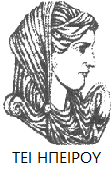 Ελληνική Δημοκρατία
Τεχνολογικό Εκπαιδευτικό Ίδρυμα Ηπείρου
Λογιστική Εθνικών Λογαριασμών
Νοικοκυριά
Διακομιχάλης Μιχαήλ
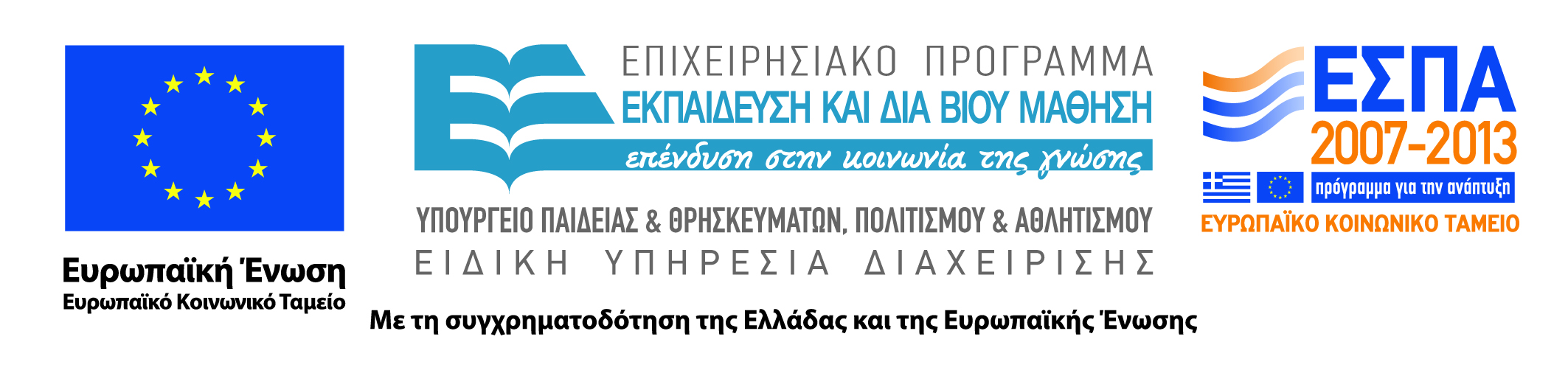 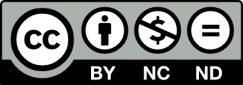 Ανοιχτά Ακαδημαϊκά Μαθήματα στο ΤΕΙ Ηπείρου
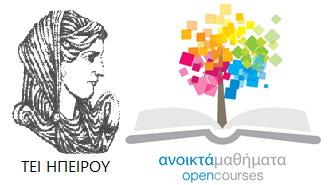 Λογιστικής και Χρηματοοικονομικής
Λογιστική Εθνικών Λογαριασμών
Ενότητα 6: Νοικοκυριά
Διακομιχάλης Μιχαήλ
Αναπληρωτής Καθηγητής
Πρέβεζα, 2015
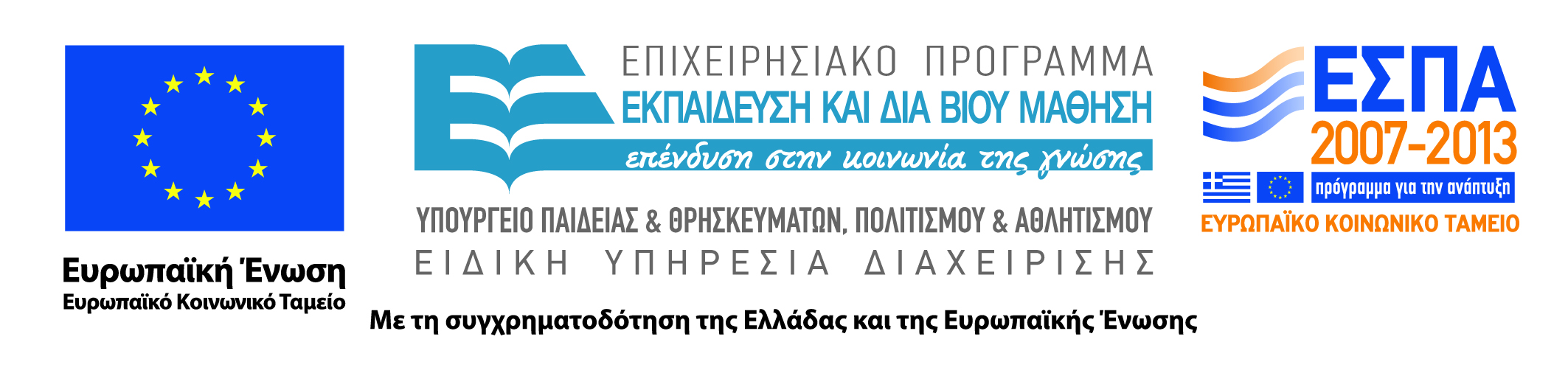 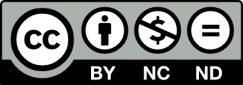 Άδειες Χρήσης
Το παρόν εκπαιδευτικό υλικό υπόκειται σε άδειες χρήσης Creative Commons. 
Για εκπαιδευτικό υλικό, όπως εικόνες, που υπόκειται σε άλλου τύπου άδειας χρήσης, η άδεια χρήσης αναφέρεται ρητώς.
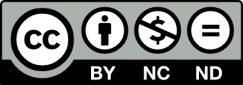 3
Χρηματοδότηση
Το έργο υλοποιείται στο πλαίσιο του Επιχειρησιακού Προγράμματος «Εκπαίδευση και Δια Βίου Μάθηση» και συγχρηματοδοτείται από την Ευρωπαϊκή Ένωση (Ευρωπαϊκό Κοινωνικό Ταμείο) και από εθνικούς πόρους.
Το έργο «Ανοικτά Ακαδημαϊκά Μαθήματα στο TEI Ηπείρου» έχει χρηματοδοτήσει μόνο τη αναδιαμόρφωση του εκπαιδευτικού υλικού.
Το παρόν εκπαιδευτικό υλικό έχει αναπτυχθεί στα πλαίσια του εκπαιδευτικού έργου του διδάσκοντα.
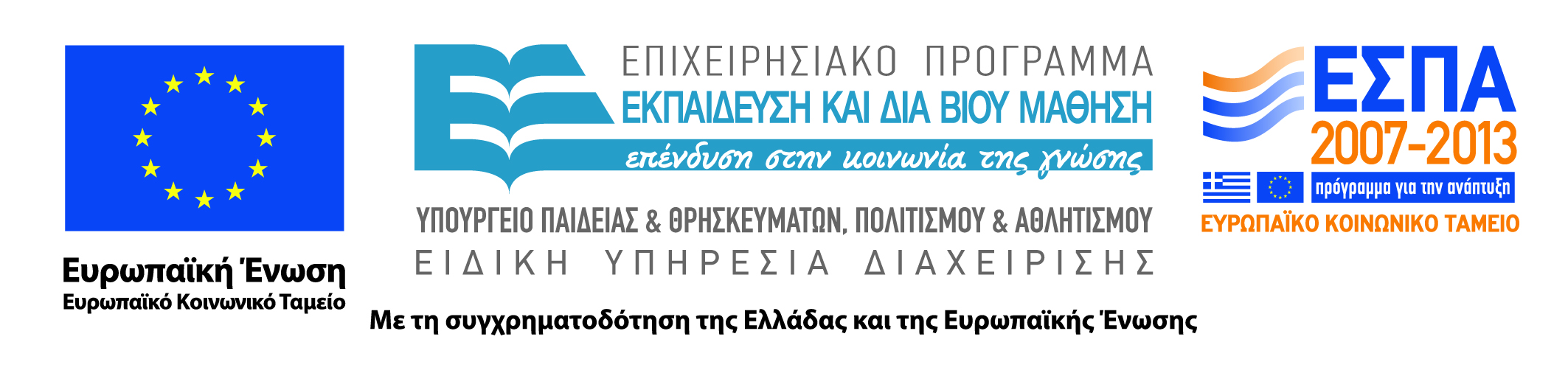 Σκοποί  ενότητας
Σε αυτήν την ενότητα θα μιλήσουμε για μια συγκεκριμένη θεσμική μονάδα, αυτή του νοικοκυριού και τις υποομάδες του. Οι ενέργειες των θεσμικών μονάδων οι οποίες χρησιμοποιούν εισροές εργασίας, κεφαλαίου και αγαθών και υπηρεσιών για παραγωγή αγαθών και υπηρεσιών.
5
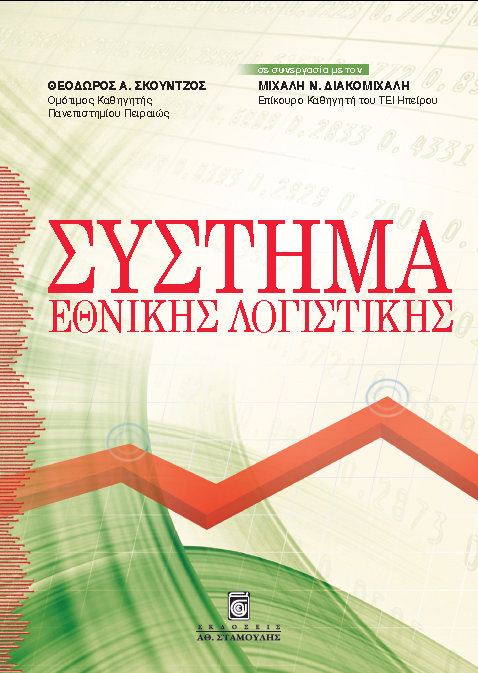 6
Νοικοκυριά
Ο τομέας αυτός καλύπτει φυσικά πρόσωπα ή ομάδες προσώπων ως καταναλωτών και ενδεχομένως ως επιχειρηματιών που παράγουν αγαθά για την αγορά και μη χρηματοοικονομικές και χρηματοοικονομικές υπηρεσίες για την αγορά, υπό την προϋπόθεση ότι στην τελευταία περίπτωση οι αντίστοιχες δραστηριότητες δεν είναι εκείνες ξεχωριστών νομικών προσώπων που θεωρούνται ως οιονεί εταιρείες. Ο τομέας καλύπτει επίσης φυσικά πρόσωπα ή ομάδες προσώπων ως παραγωγών αγαθών και μη χρηματοοικονομικών υπηρεσιών για αποκλειστική ατομική κατανάλωση.
7
Νοικοκυριά
Τα νοικοκυριά ως καταναλωτές μπορούν να οριστούν ως μικρές ομάδες φυσικών προσώπων που ζουν στην ίδια κατοικία, που συγκεντρώνουν μέρος ή ολόκληρο το εισόδημα και τον πλούτο τους και που καταναλώνουν ορισμένους τύπους αγαθών και υπηρεσιών συλλογικά, κατά κύριο λόγο στέγη και τρόφιμα.

Οι κύριοι πόροι των παραπάνω θεσμικών μονάδων προέρχονται από εισοδήματα εργασίας, εισοδήματα από περιουσιακά στοιχεία, μεταβιβάσεις από άλλους τομείς, εισπράξεις από τη διάθεση στην αγορά προϊόντων ή τεκμαρτές εισπράξεις από αυτοκαταναλισκόμενο προϊόν.
8
Νοικοκυριά
Ο τομέας των νοικοκυριών περιλαμβάνει τις ακόλουθες θεσμικές μονάδες:
- Φυσικά πρόσωπα ή ομάδες προσώπων των οποίων η κύρια λειτουργία είναι η   κατανάλωση.
- Φυσικά πρόσωπα που ζουν μόνιμα σε ιδρύματα και τα οποία μικρή ή και καμία αυτονομία λήψεως αποφάσεων έχουν σε οικονομικά θέματα (π.χ. μοναστήρια, μακροχρόνιοι ασθενείς σε νοσοκομεία, μακράς διάρκειας φυλακισμένοι, γηροκομεία κ.α.). Αυτή η κατηγορία των ατόμων θεωρείται ότι από κοινού συνιστούν μία θεσμική μονάδα, δηλαδή, ένα νοικοκυριό.
9
Νοικοκυριά
Ο τομέας των νοικοκυριών περιλαμβάνει τις ακόλουθες θεσμικές μονάδες:
- Φυσικά πρόσωπα ή ομάδες προσώπων των οποίων η κύρια λειτουργία είναι η κατανάλωση και τα οποία παράγουν αγαθά και μη χρηματοοικονομικές υπηρεσίες για αποκλειστική ατομική τους τελική χρήση. Σημειωτέον ότι μόνο δύο κατηγορίες παραγομένων υπηρεσιών για αυτοχρησιμοποίηση περιλαμβάνονται στο συστημάτων λογαριασμών: οι υπηρεσίες ιδιοκατοίκησης και οι υπηρεσίες των επ' αμοιβή οικιακών βοηθών.
10
Νοικοκυριά
Ο τομέας των νοικοκυριών περιλαμβάνει τις ακόλουθες θεσμικές μονάδες:
- Ατομικές επιχειρήσεις και προσωπικές εταιρείες χωρίς ανεξάρτητη νομική οντότητα εκτός από εκείνες που λογίζονται ως οιονεί εταιρείες  που παράγουν για την αγορά.
- Μη κερδοσκοπικά ιδρύματα που εξυπηρετούν τα νοικοκυριά, που δεν έχουν ανεξάρτητη  νομική ύπαρξη ή έχουν μεν αλλά δεν είναι ιδιαίτερα σημαντική.
11
Νοικοκυριά
Ο τομέας των νοικοκυριών υποδιαιρείται στους παρακάτω 6 υποτομείς:
Εργοδότες, περιλαμβανομένων και των εργαζομένων για ίδιο λογαριασμό.
Μισθωτοί.
Εισοδηματίες από περιουσιακά στοιχεία.
Συνταξιούχοι.
Οι εισπράττοντες άλλα μεταβιβαστικά εισοδήματα.
Λοιπά νοικοκυριά.
12
Νοικοκυριά
Μη Κερδοσκοπικά Ιδρύματα που Εξυπηρετούν τα Νοικοκυριά (ΜΚΙΕΝ)
Ο τομέας αυτός καλύπτει μη κερδοσκοπικά ιδρύματα τα οποία είναι ξεχωριστά νομικά πρόσωπα, που εξυπηρετούν τα νοικοκυριά και τα οποία είναι ιδιωτικοί παραγωγοί μη παράγοντες για την αγορά.
Οι κύριοι πόροι τους προέρχονται, εκτός από κατά καιρούς πωλήσεις, από προαιρετικές εισφορές σε χρήμα ή σε είδος από νοικοκυριά υπό την ιδιότητά τους ως καταναλωτών, από πληρωμές προς αυτά από την κυβέρνηση και από εισόδημα περιουσίας.
13
Νοικοκυριά
Μη Κερδοσκοπικά Ιδρύματα που Εξυπηρετούν τα Νοικοκυριά (ΜΚΙΕΝ)
Οι κύριες κατηγορίες μη κερδοσκοπικών ιδρυμάτων που παρέχουν στα νοικοκυριά αγαθά και υπηρεσίες που δεν προορίζονται για την αγορά είναι οι ακόλουθες:
        1) Συνδικαλιστικές οργανώσεις, ενώσεις καταναλωτών, πολιτικά κόμματα, εκκλησίες ή θρησκευτικές οργανώσεις, κοινωνικές, πολιτιστικές, αθλητικές και ψυχαγωγικές οργανώσεις, επαγγελματικές και επιστημονικές εταιρείες.
        2) Φιλανθρωπικές οργανώσεις που χρηματοδοτούνται με εκούσιες μεταβιβάσεις σε χρήμα ή είδος από άλλες θεσμικές μονάδες.
14
Νοικοκυριά
Υπόλοιπος Κόσμος
Ο τομέας συγκροτείται από μία ομαδοποίηση μονάδων χωρίς χαρακτηριστικές λειτουργίες και πόρους και αποτελείται από μονάδες μη μόνιμης εγκατάστασης στην έκταση που συναλλάσσονται με μονάδες μόνιμης εγκατάστασης, ή έχουν άλλους οικονομικούς δεσμούς με μονάδες μόνιμης εγκατάστασης. Οι λογαριασμοί που τηρούνται γι' αυτόν τον τομέα παρέχουν μια γενική εικόνα των οικονομικών σχέσεων που συνδέουν την εθνική οικονομία με τον υπόλοιπο κόσμο.
15
Υπόλοιπος Κόσμος
Ο υπόλοιπος κόσμος δεν είναι ένας τομέας για τον οποίο πρέπει να τηρηθεί μία πλήρης σειρά λογαριασμών, αν και συχνά είναι σκόπιμο να γίνεται περιγραφή του υπόλοιπου κόσμου σαν να επρόκειτο για ένα τομέα. θεσμικών μονάδων μόνιμης εγκατάστασης, οι οποίες έχουν παρόμοια οικονομική συμπεριφορά, αντικειμενικούς σκοπούς και λειτουργίες. Στον τομέα υπόλοιπος κόσμος, σε αντίθεση με τους άλλους τομείς που προέρχονται από την διάσπαση της συνολικής οικονομίας για τη δημιουργία περισσότερο ομοιογενών ομάδων, κλπ., καταχωρούνται οι συναλλαγές και οι λοιπές ροές των μη χρηματοοικονομικών και χρηματοοικονομικών εταιρειών, των μη κερδοσκοπικών ιδρυμάτων, των νοικοκυριών και του δημοσίου με μονάδες μη μόνιμης εγκατάστασης, και άλλες οικονομικές σχέσεις μεταξύ μονάδων μόνιμης και μη μόνιμης εγκατάστασης.
16
Νοικοκυριά
Υπόλοιπος Κόσμος
Ο τομέας υπόλοιπος κόσμος υποδιαιρείται στους εξής υποτομείς:
1). Ευρωπαϊκή Ένωση:
τα κράτη μέλη της ΕΕ
τα θεσμικά όργανα της ΕΕ
2). Τρίτες χώρες και διεθνείς οργανισμοί.
17
Νοικοκυριά
Παραγωγικές Μονάδες
Η παραγωγή στο ΕΣΛ αποτελείται από διαδικασίες ή δραστηριότητες που διενεργούνται υπό τον έλεγχο και την ευθύνη θεσμικών μονάδων οι οποίες χρησιμοποιούν εισροές εργασίας, κεφαλαίου και αγαθών και υπηρεσιών για να παράγουν αγαθά και υπηρεσίες.
Νοικοκυριά
Παραγωγικές Μονάδες
Κάθε μία απ' αυτές τις δραστηριότητες μπορεί να περιγραφεί και να ταξινομηθεί αναφορικά με διάφορα χαρακτηριστικά όπως:
- Τύπος των παραγομένων αγαθών και υπηρεσιών. 
- Τύπος των χρησιμοποιουμένων εισροών.
- Χρησιμοποιούμενες τεχνικές παραγωγής.
Τρόποι χρησιμοποιήσεως των προϊόντων.
19
Νοικοκυριά
Παραγωγικές Μονάδες
Τα ίδια αγαθά ή υπηρεσίες μπορεί να παραχθούν με τη χρησιμοποίηση διαφορετικών μεθόδων παραγωγής ώστε να μην υπάρχει πλήρης αντιστοιχία μεταξύ των δραστηριοτήτων και των αγαθών και υπηρεσιών που παράγουν. Μερικοί τύποι αγαθών μπορούν να παραχθούν από τελείως διαφορετικές εισροές (π.χ. ζάχαρη, ηλεκτρισμός κ.λ.π.).
	Πολλές παραγωγικές διαδικασίες επίσης παράγουν συνδυασμό προϊόντων με τελείως διαφορετικές χρήσεις.
20
Νοικοκυριά
Κύριες και Δευτερεύουσες Δραστηριότητες
Στην πράξη οι περισσότερες θεσμικές μονάδες που παράγουν αγαθά και υπηρεσίες ασχολούνται συγχρόνως με συνδυασμό δραστηριοτήτων. Κατά τον ίδιο χρόνο μπορεί να ασχολούνται με μία κύρια δραστηριότητα, με μία δευτερεύουσα δραστηριότητα και μία επικουρική δραστηριότητα.
21
Νοικοκυριά
Κύριες και Δευτερεύουσες Δραστηριότητες
Α. Κύριες δραστηριότητες
Η κύρια δραστηριότητα μιας παραγωγικής μονάδας είναι η δραστηριότητα της οποίας η προστιθέμενη αξία είναι ανώτερη από την προστιθέμενη αξία οποιασδήποτε άλλης δραστηριότητας που διεξάγεται μέσα στην παραγωγική μονάδα. Το προϊόν της κύριας δραστηριότητας θα πρέπει να αποτελείται από αγαθά και υπηρεσίες που μπορούν να προωθηθούν σε άλλες μονάδες
22
Νοικοκυριά
Κύριες και Δευτερεύουσες Δραστηριότητες
Β. Δευτερεύουσες δραστηριότητες
Η δευτερεύουσα δραστηριότητα είναι μία δραστηριότητα μέσα σε μία παραγωγική μονάδα πέρα από την κύρια δραστηριότητα και της οποίας το προϊόν θα πρέπει να είναι σε θέση να μεταφερθεί έξω από την παραγωγική μονάδα. Η προστιθέμενη αξία της δευτερεύουσας δραστηριότητας θα πρέπει να είναι μικρότερη από εκείνη της κύριας δραστηριότητας. Το προϊόν της δευτερεύουσας δραστηριότητας είναι ένα δευτερεύον προϊόν. Οι περισσότερες παραγωγικές μονάδες παράγουν τουλάχιστον μερικά δευτερεύοντα προϊόντα.
23
Νοικοκυριά
Επικουρικές δραστηριότητες
Το προϊόν μιας επικουρικής δραστηριότητας δεν προορίζεται για χρήση έξω από την παραγωγική μονάδα. 
Η επικουρική δραστηριότητα είναι μία δραστηριότητα που στηρίζει την κύρια και τις δευτερεύουσες δραστηριότητες. 
Μεταξύ των επικουρικών δραστηριοτήτων που διεξάγονται σε μία παραγωγική μονάδα περιλαμβάνονται:
24
Νοικοκυριά
Επικουρικές δραστηριότητες
- Η τήρηση αρχείων, φακέλων ή λογαριασμών σε γραπτή μορφή ή σε Η/Υ.
- Επικοινωνίες με γραπτή μορφή, τηλέφωνα, ηλεκτρονικό ταχυδρομείο κτλ.
- Αγορά υλικών και εξοπλισμού
- Αποθηκεύσεις
- Μεταφορά προϊόντων ή προσώπων εντός ή έξω από την παραγωγική μονάδα.
- Προώθηση πωλήσεων
- Επισκευαστικές υπηρεσίες
Καθαρισμός και συντήρηση κτιρίων και εξοπλισμού
Το ΕΣΛ θεωρεί τις επικουρικές δραστηριότητες ως αναπόσπαστο μέρος της κύριας ή των δευτερευουσών δραστηριοτήτων
25
Βιβλιογραφία
Σκούντζος Θ., Διακομιχάλης Μ. (2012) Σύστημα Εθνικής Λογιστικής Εκδόσεις Σταμούλη, Αθήνα
Σημείωμα Αναφοράς
Διακομιχάλης Μ. (2015). Λογιστική Εθνικών Λογαριασμών. ΤΕΙ Ηπείρου. Διαθέσιμο από:
http://oc-web.ioa.teiep.gr/OpenClass/courses/LOGO125/
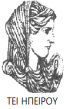 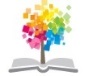 27
ΔΙΑΤΑΡΑΧΕΣ ΦΩΝΗΣ, Ενότητα 0, ΤΜΗΜΑ ΛΟΓΟΘΕΡΑΠΕΙΑΣ, ΤΕΙ ΗΠΕΙΡΟΥ - Ανοιχτά Ακαδημαϊκά Μαθήματα στο ΤΕΙ Ηπείρου
Σημείωμα Αδειοδότησης
Το παρόν υλικό διατίθεται με τους όρους της άδειας χρήσης Creative Commons Αναφορά Δημιουργού-Μη Εμπορική Χρήση-Όχι Παράγωγα Έργα 4.0 Διεθνές [1] ή μεταγενέστερη. Εξαιρούνται τα αυτοτελή έργα τρίτων π.χ. φωτογραφίες, Διαγράμματα κ.λ.π., τα οποία εμπεριέχονται σε αυτό και τα οποία αναφέρονται μαζί με τους όρους χρήσης τους στο «Σημείωμα Χρήσης Έργων Τρίτων».
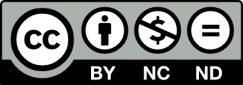 Ο δικαιούχος μπορεί να παρέχει στον αδειοδόχο ξεχωριστή άδεια να  χρησιμοποιεί το έργο για εμπορική χρήση, εφόσον αυτό του  ζητηθεί.
[1]
http://creativecommons.org/licenses/by-nc-nd/4.0/deed.el
Τέλος Ενότητας
Επεξεργασία: Βαφειάδης Νικόλαος
Πρέβεζα, 2015
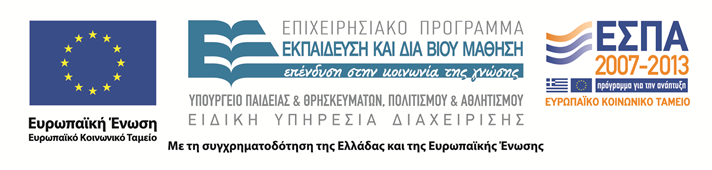 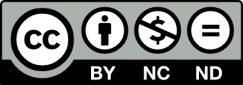 Σημειώματα
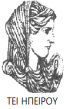 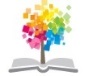 30
ΔΙΑΤΑΡΑΧΕΣ ΦΩΝΗΣ, Ενότητα 0, ΤΜΗΜΑ ΛΟΓΟΘΕΡΑΠΕΙΑΣ, ΤΕΙ ΗΠΕΙΡΟΥ - Ανοιχτά Ακαδημαϊκά Μαθήματα στο ΤΕΙ Ηπείρου
Διατήρηση Σημειωμάτων
Οποιαδήποτε  αναπαραγωγή ή διασκευή του υλικού θα πρέπει  να συμπεριλαμβάνει:

το Σημείωμα Αναφοράς
το  Σημείωμα Αδειοδότησης
τη Δήλωση Διατήρησης Σημειωμάτων
το Σημείωμα Χρήσης Έργων Τρίτων (εφόσον υπάρχει) 

μαζί με τους συνοδευόμενους υπερσυνδέσμους.
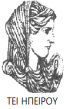 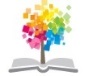 31
ΔΙΑΤΑΡΑΧΕΣ ΦΩΝΗΣ, Ενότητα 0, ΤΜΗΜΑ ΛΟΓΟΘΕΡΑΠΕΙΑΣ, ΤΕΙ ΗΠΕΙΡΟΥ - Ανοιχτά Ακαδημαϊκά Μαθήματα στο ΤΕΙ Ηπείρου
Τέλος Ενότητας
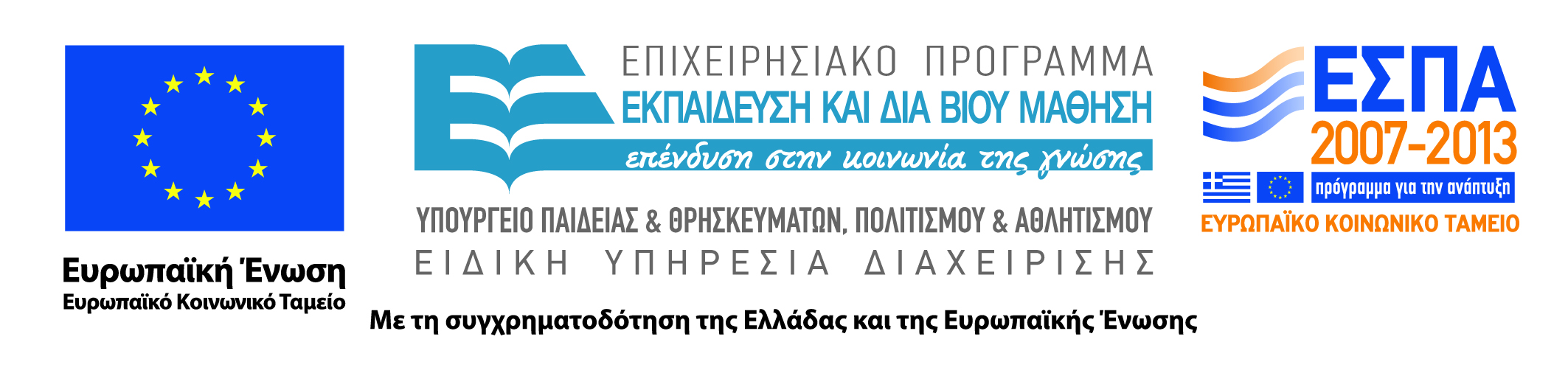 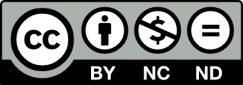